Presentation
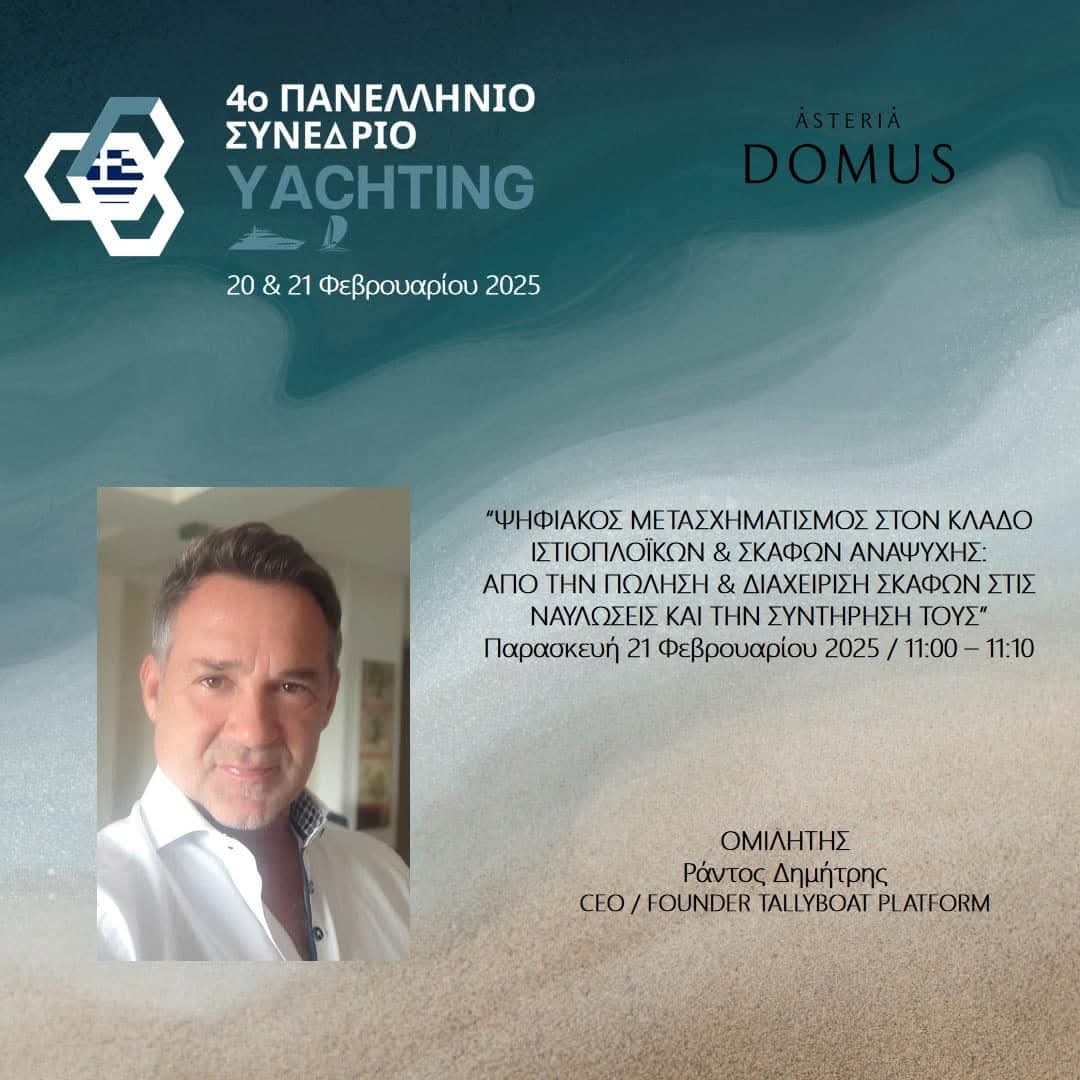 Ράντος Δημήτρης
CEO – Founder
Tallyboat Platform
www.tallyboat.com
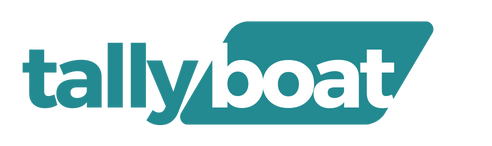 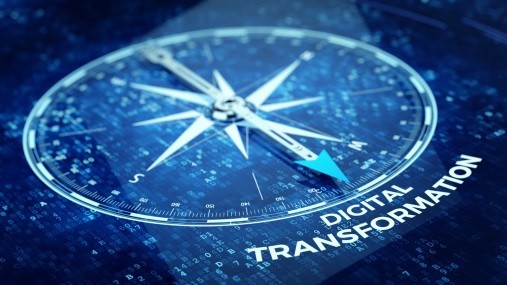 Digital Transformation in the 
Sailing and Yachting Industry!
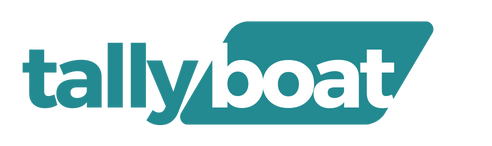 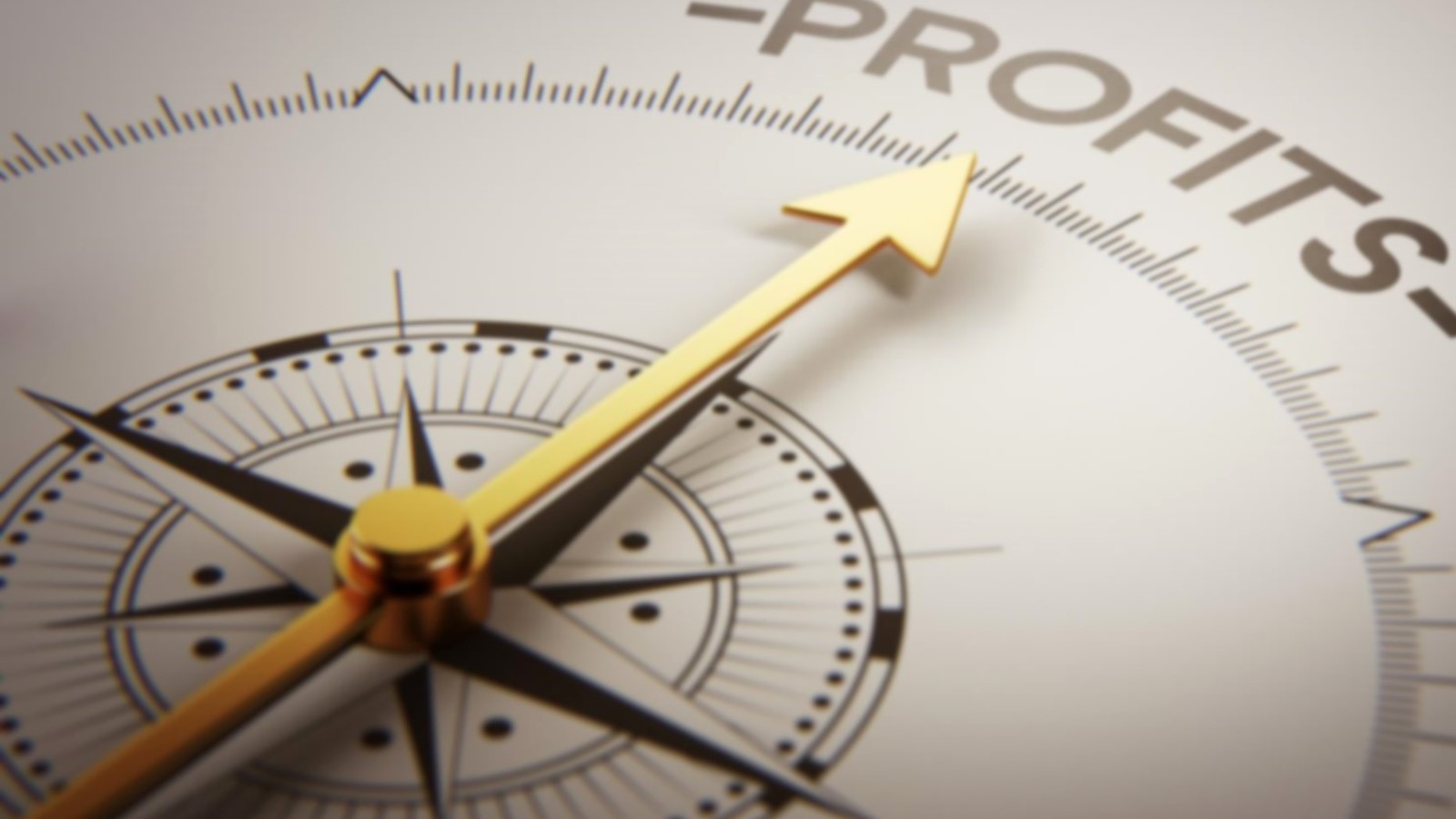 Your Digital Transformation 
today, echoes your future 
business Longevity!
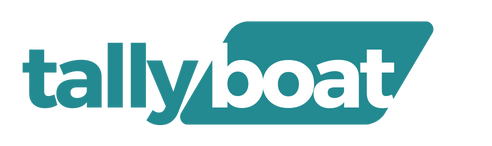 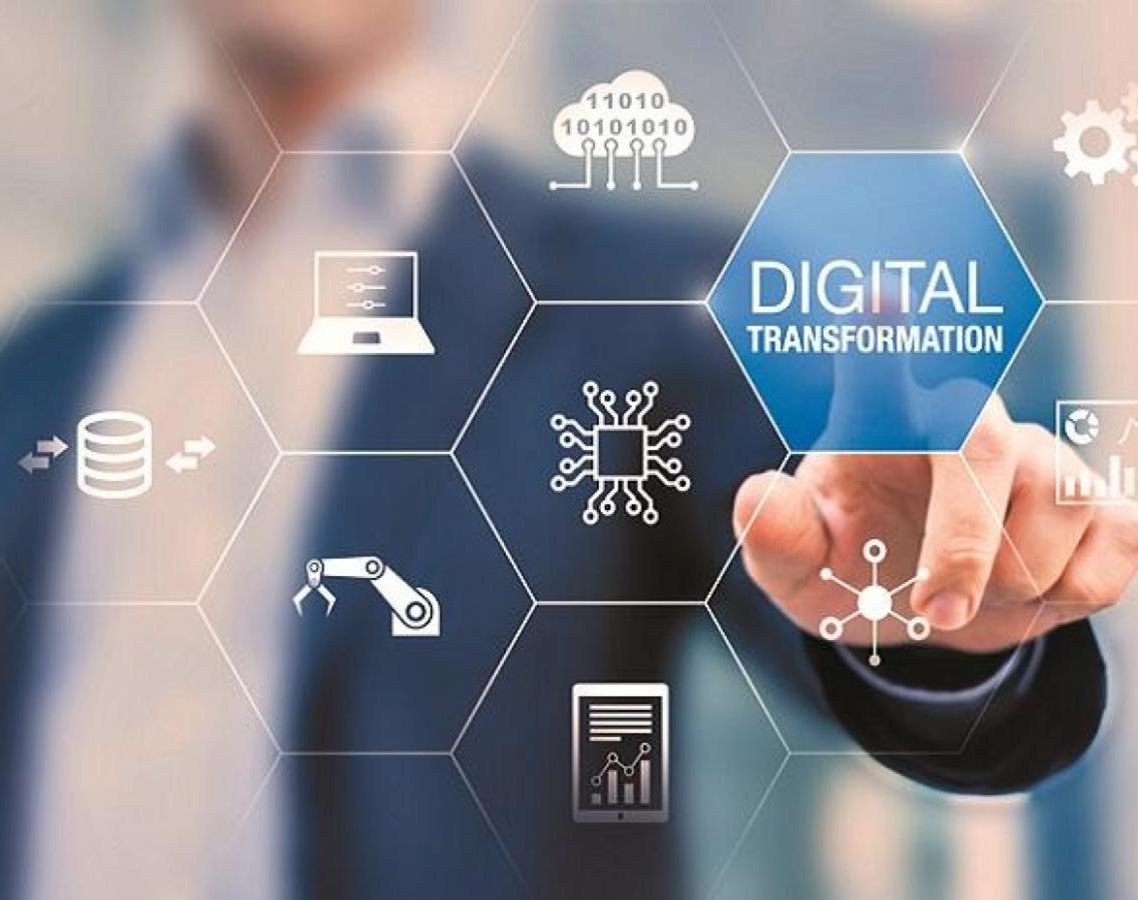 Ορισμός Ψηφιακού Μετασχηματισμού
Η ενσωμάτωση ψηφιακών τεχνολογιών σε όλες τις λειτουργίες μιας επιχείρησης, με στόχο την αποτελεσματικότητα και την προστιθέμενη αξία μιας επιχείρησης
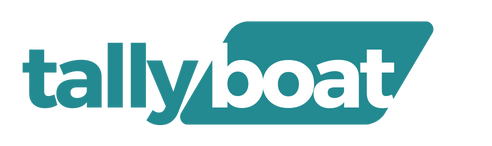 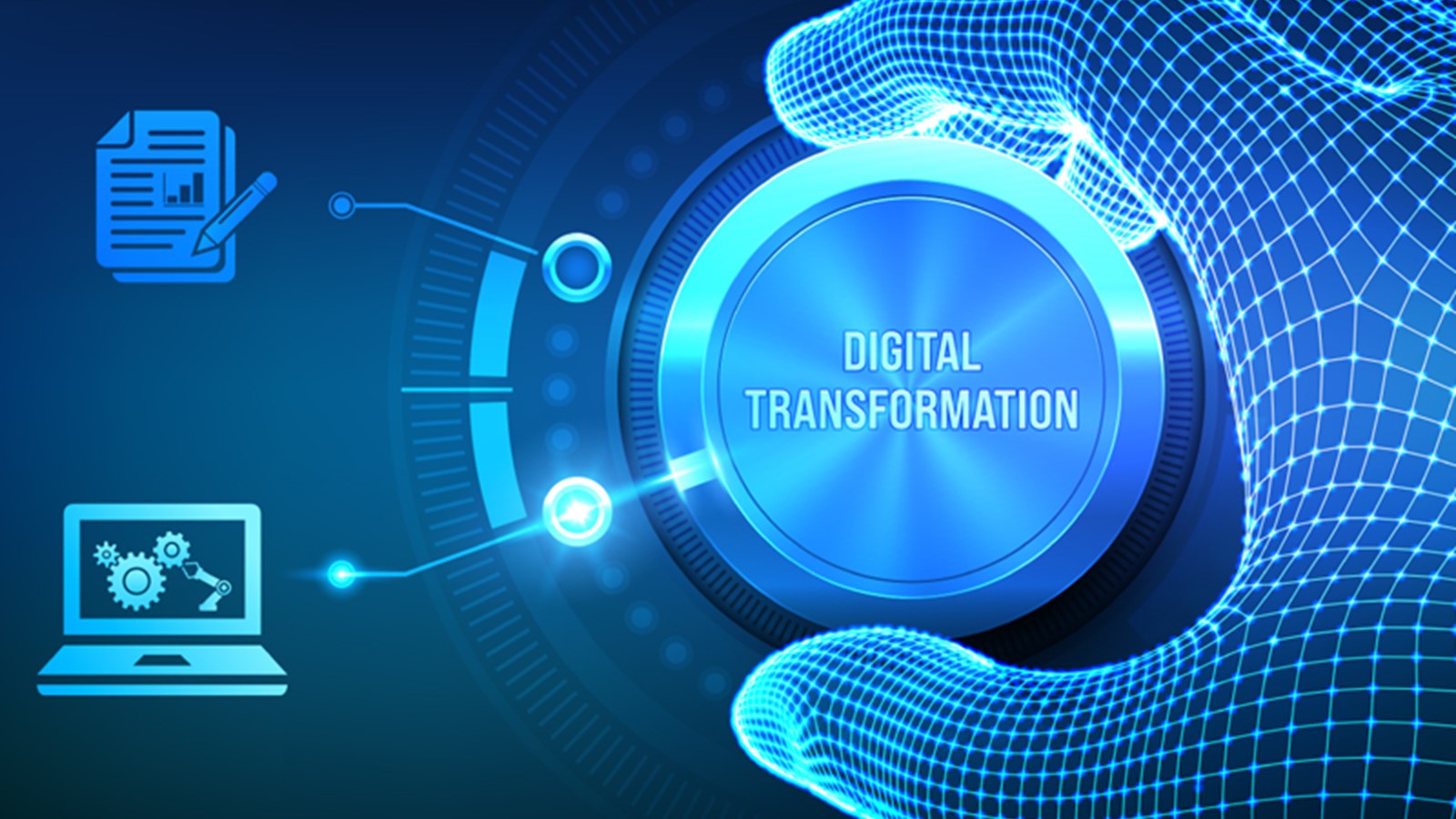 Πυλώνες Ψηφιακού Μετασχηματισμού
Τεχνολογία: Εργαλεία όπως Cloud computing και IoT
Αυτοματοποίηση: Ψηφιοποίηση εγγραφων & απλοποίηση καθημερινών εργασιών
Πολιτισμός Επιχείρησης: Υιοθέτηση ψηφιακής νοοτροπίας από όλους τους εμπλεκόμενους
Βελτιστοποίηση Διαχείρισης: Πλατφόρμες που διασυνδέουν όλα τα δεδομένα σε μία εφαρμογή
Εμπειρία Πελάτη: Εύκολη πλοήγηση σε ψηφιακές πλατφόρμες με αυτοματοποίηση διαδικασιών, κρατήσεων και πληρωμών
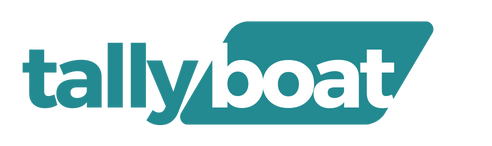 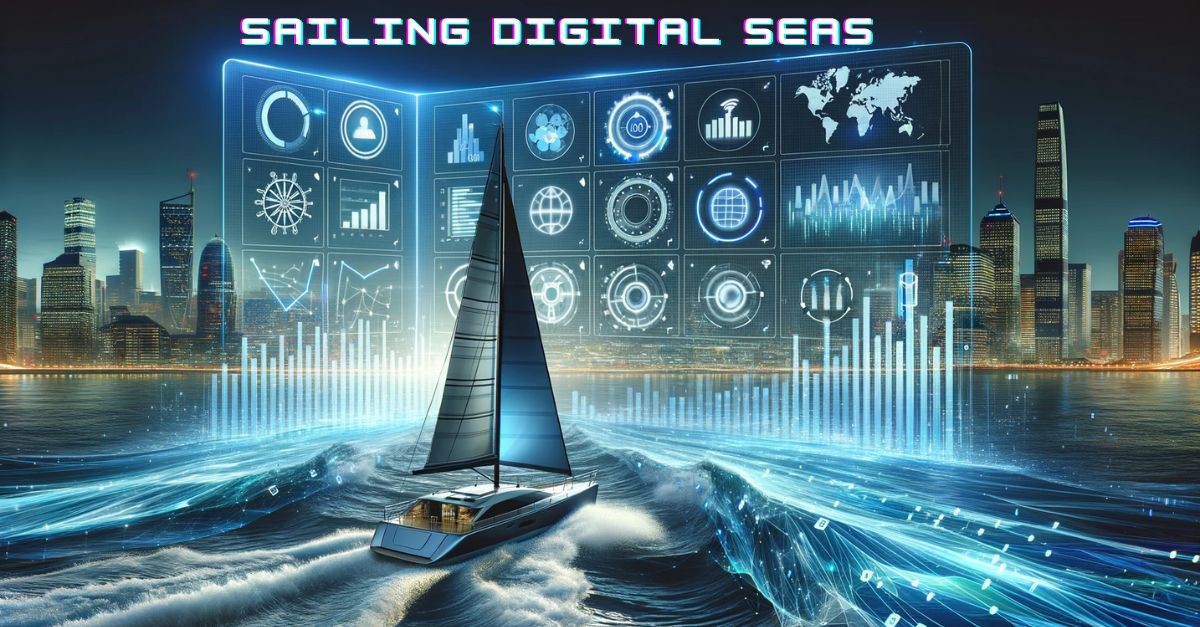 Σημαντικές προκλήσεις του κλάδου
Πολυπλοκότητα στη διαχείριση στόλου και ναύλων
Μεγάλες προμήθειες και πιέσεις κόστους
Εξάρτηση από χειροκίνητες & χειρόγραφες διαδικασίες σε πολυάριθμα συστήματα
Ανάγκη συμμόρφωσης με κανονισμούς
GDPR,
myData - ΑΑΔΕ - ψηφιακά τιμολόγια & Δελτία Αποστολής, Ψηφιακό Πελατολόγιο
Διασύνδεση ταμειακής/ERP με POS
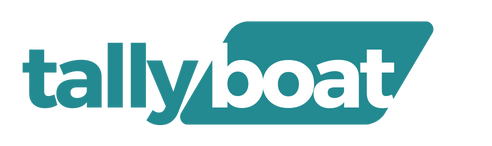 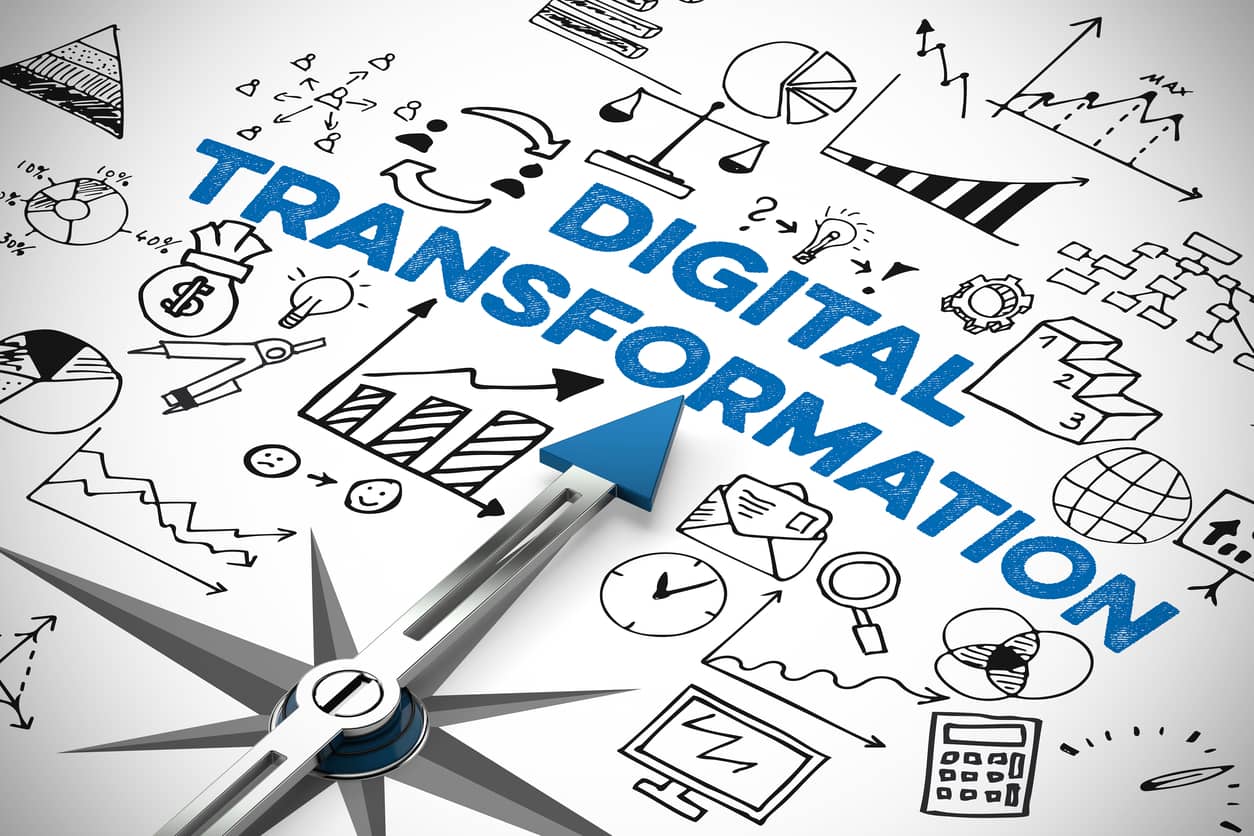 Γιατί είναι Απαραίτητος ο Ψηφιακός Μετασχηματισμός;
Πίεση για Ανταγωνιστικότητα: Βελτίωση αποτελεσματικότητας και εξοικονόμηση κόστους
Αυξανόμενες Προσδοκίες Πελατών για Προσωποποιημένες εμπειρίες και ταχύτερες υπηρεσίες
Πολυπλοκότητα Διαχείρισης με Διαφορετικούς εμπλεκόμενους: (Ιδιοκτήτες Σκαφών, Διαχειριστές, Πλήρωμα, Προμηθευτές, Ναυλωτές & Επιβάτες)
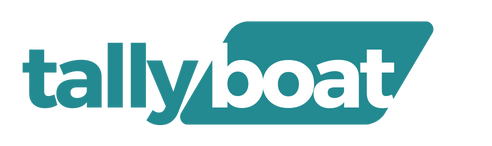 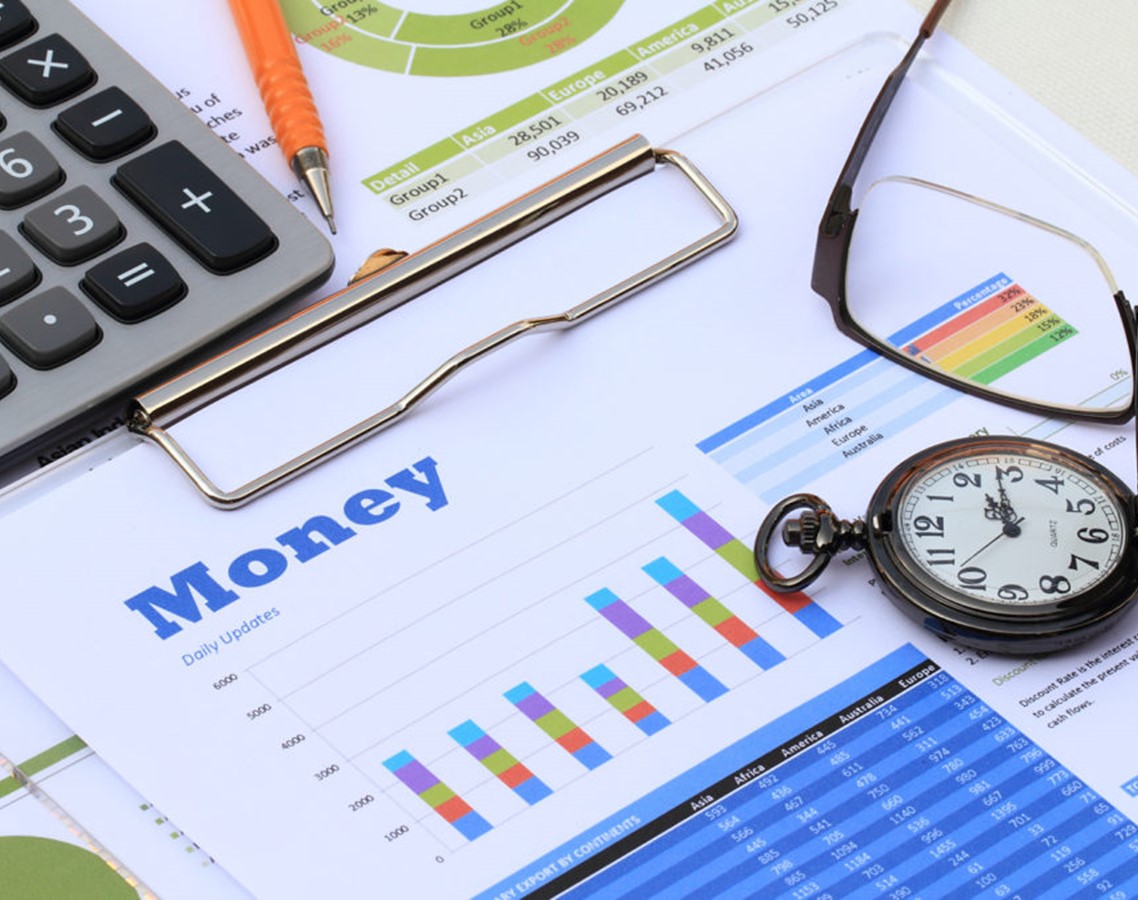 Υπάρχουσες Αδυναμίες:
Κατακερματισμένη Πληροφορία: Η πληροφορία διασκορπίζεται σε πολλά αρχεία, εφαρμογές και χειρόγραφες σημειώσεις, καθιστώντας τη διαχείριση χρονοβόρα και συχνά αναποτελεσματική
Διπλό-Καταχωρήσεις & Λάθη: Οι επαναλαμβανόμενες ή μη συντονισμένες καταχωρήσεις δεδομένων οδηγούν σε σπατάλη χρόνου, αυξημένη πιθανότητα λαθών και ασυνέπειες στα δεδομένα
Αδυναμία Συνολικής Εικόνας: Η έλλειψη ενός ενοποιημένου συστήματος διαχείρισης περιορίζει την εποπτεία και την παρακολούθηση των δραστηριοτήτων σε πραγματικό χρόνο
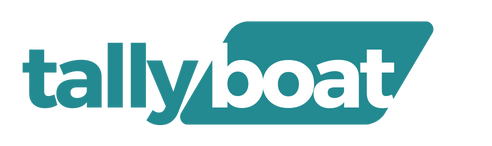 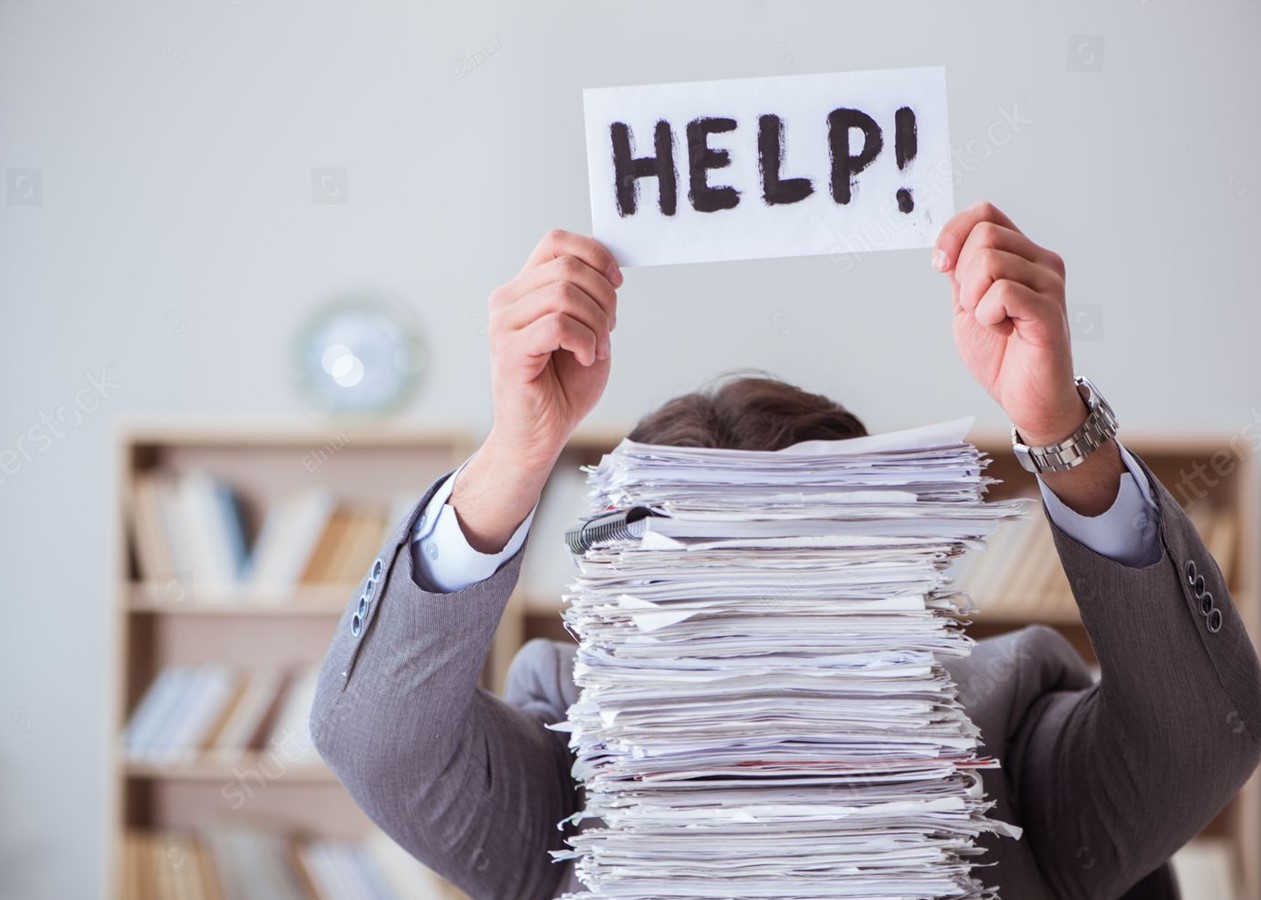 Παραδοσιακές Μέθοδοι:
Επικοινωνία κυρίως μέσω email, τηλεφωνικών κλήσεων και χειρόγραφων εγγραφών
Διαχείριση κρατήσεων, συμβολαίων και παραστατικών με χειροκίνητες & χειρόγραφες διαδικασίες, που οδηγούν σε λάθη και καθυστερήσεις
Εκτυπωμένες λίστες επιβατών, αρχεία συντήρησης και οικονομικές καταγραφές
Εξάρτηση από φυσική παρουσία για υπογραφή, έγκριση εγγράφων & ολοκλήρωση πληρωμών
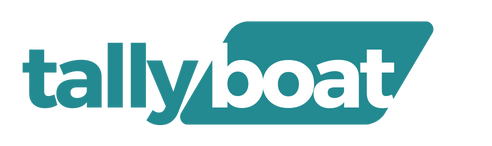 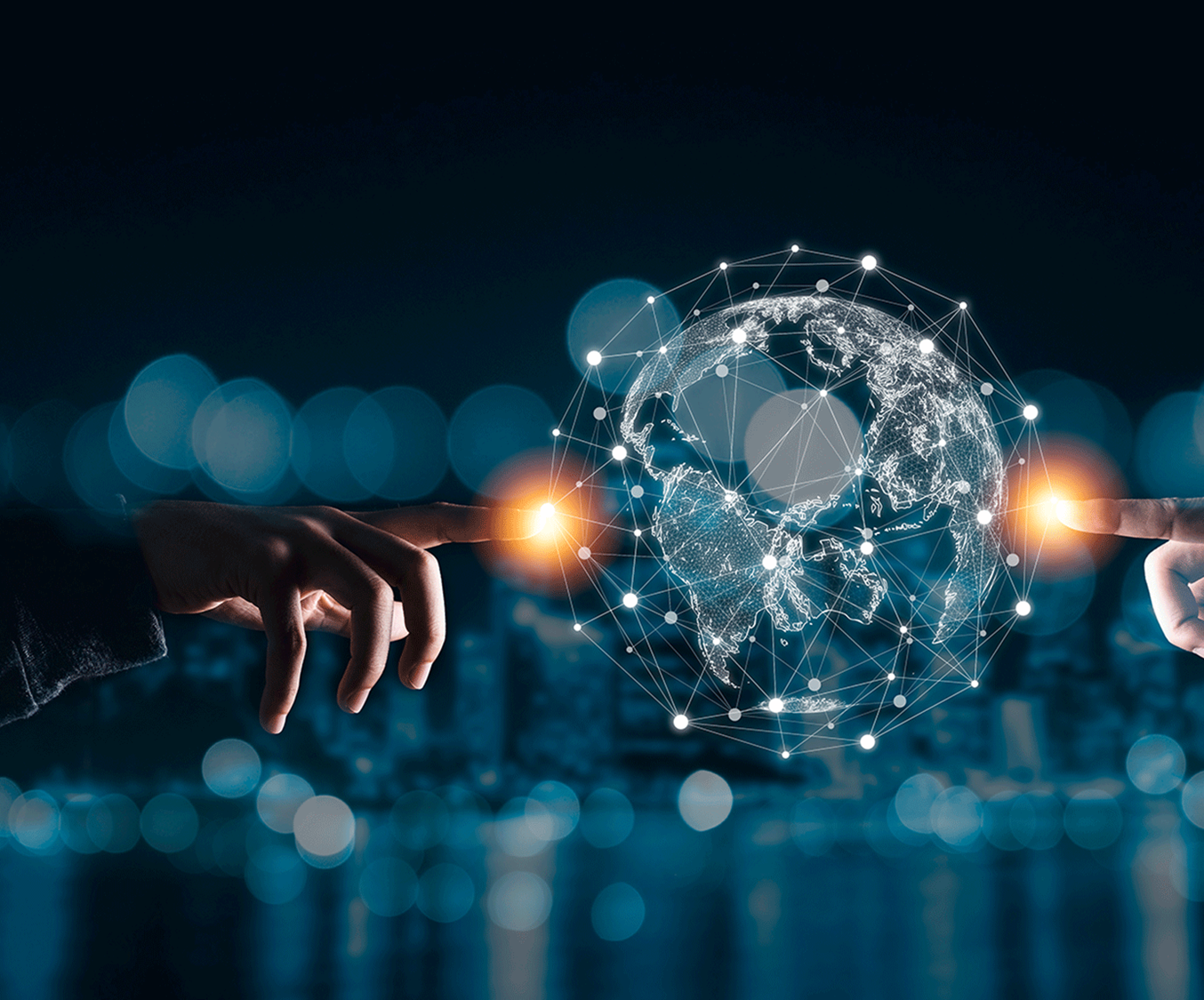 Ψηφιακές Λύσεις & Πλατφόρμες:
Κεντροποιημένα Συστήματα: Διαχείριση πωλήσεων, συμβάσεων, ναυλώσεων και διαδικασιών συντήρησης
Αυτοματοποιημένες Διαδικασίες: Ψηφιοποίηση κρατήσεων, πληρωμών και λειτουργικών ροών εργασίας
Εκκαθάριση χρεώσεων & Αμοιβών.
Ψηφιακές Συμβάσεις, Ναυλοσύμφωνα & Λοιπά παραστατικά: Έκδοση παραστατικών (MyData μέσω παρόχου), Ηλεκτρονική Υπογραφή.
Λίστες Επιβατών (GDPR Compliance): Εξασφαλίζεται η συμμόρφωση με τους κανονισμούς προστασίας δεδομένων
Εξελιγμένα Εργαλεία Επικοινωνίας: Άμεση ανταλλαγή μηνυμάτων και ενημερώσεις σε πραγματικό χρόνο
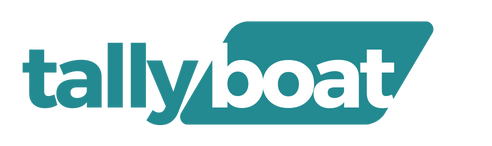 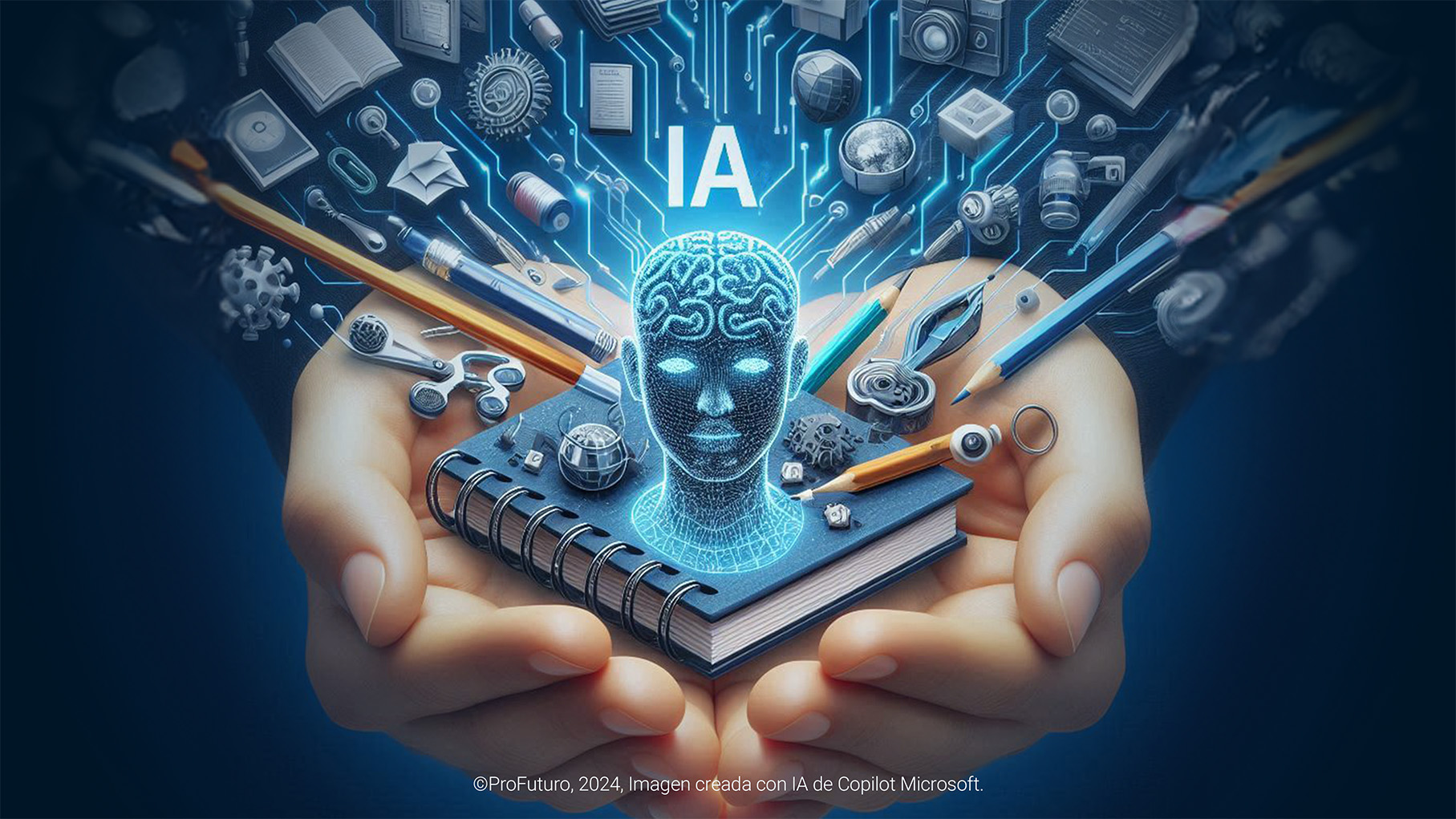 AI - Ανώτερη & Εξατομικευμένη Εφαρμογή
Ο Ψηφιακός Μετασχηματισμός δημιουργεί τη βάση για την εφαρμογή εξειδικευμένων λύσεων Τεχνητής Νοημοσύνης (AI), προσαρμοσμένων στις μοναδικές ανάγκες κάθε επιχείρησης. Μέσω της οργάνωσης και κεντροποίησης δεδομένων, επιτρέπει στην AI να λειτουργήσει πιο αποδοτικά, με εξατομικευμένα αποτελέσματα.
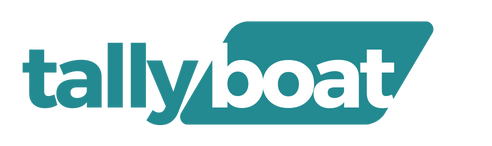 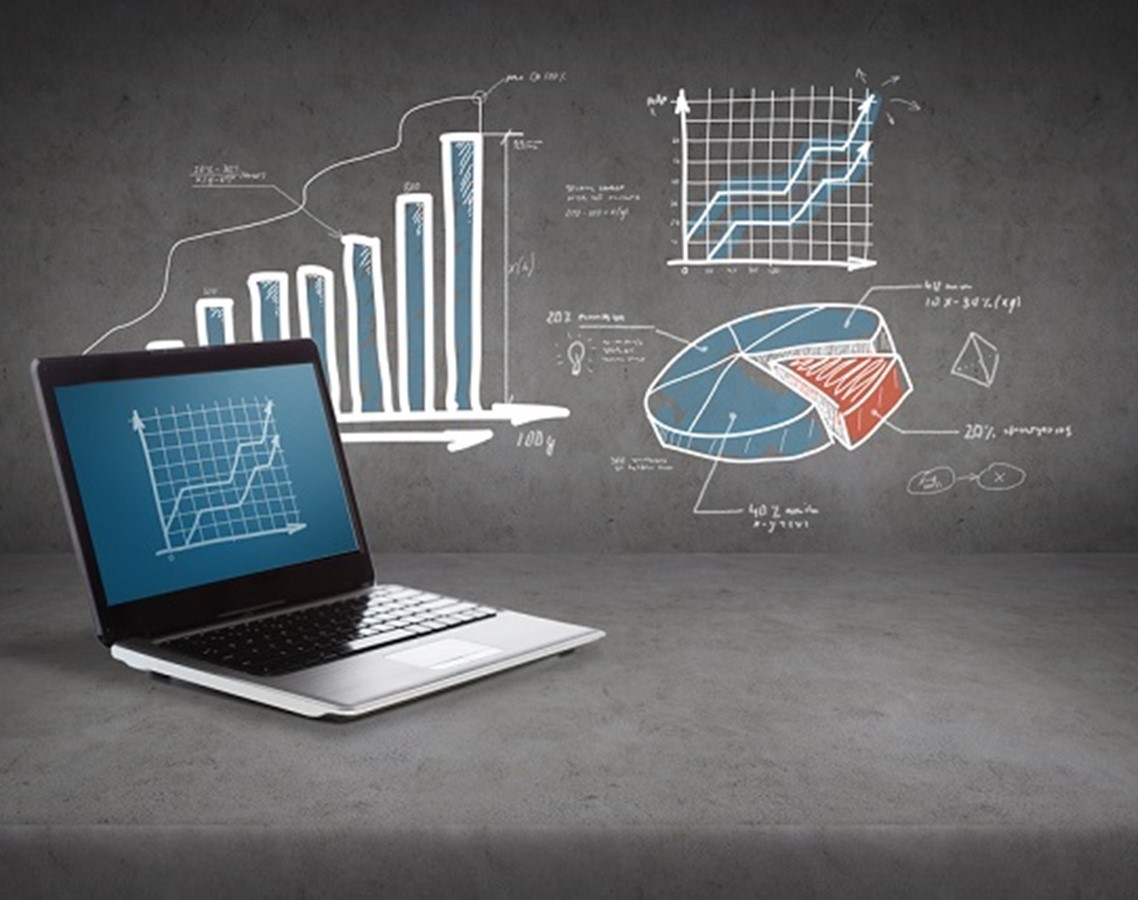 Κύρια Οφέλη:
Αύξηση Αποδοτικότητας & Μείωση Διοικητικού Φόρτου: Μέσω αυτοματοποίησης επαναλαμβανόμενων διαδικασιών, κεντροποίησης πληροφοριών και καλύτερης διαχείρισης πόρων
Παρακολούθηση & Καταγραφή σε Πραγματικό Χρόνο: Άμεση πρόσβαση σε ενημερωμένα δεδομένα για πλήρη εποπτεία και έλεγχο των δραστηριοτήτων
Ταχύτητα & Ευελιξία: Συγκέντρωση όλων των δραστηριοτήτων και δεδομένων σε ένα ενιαίο και εύχρηστο περιβάλλον
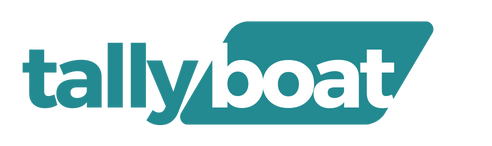 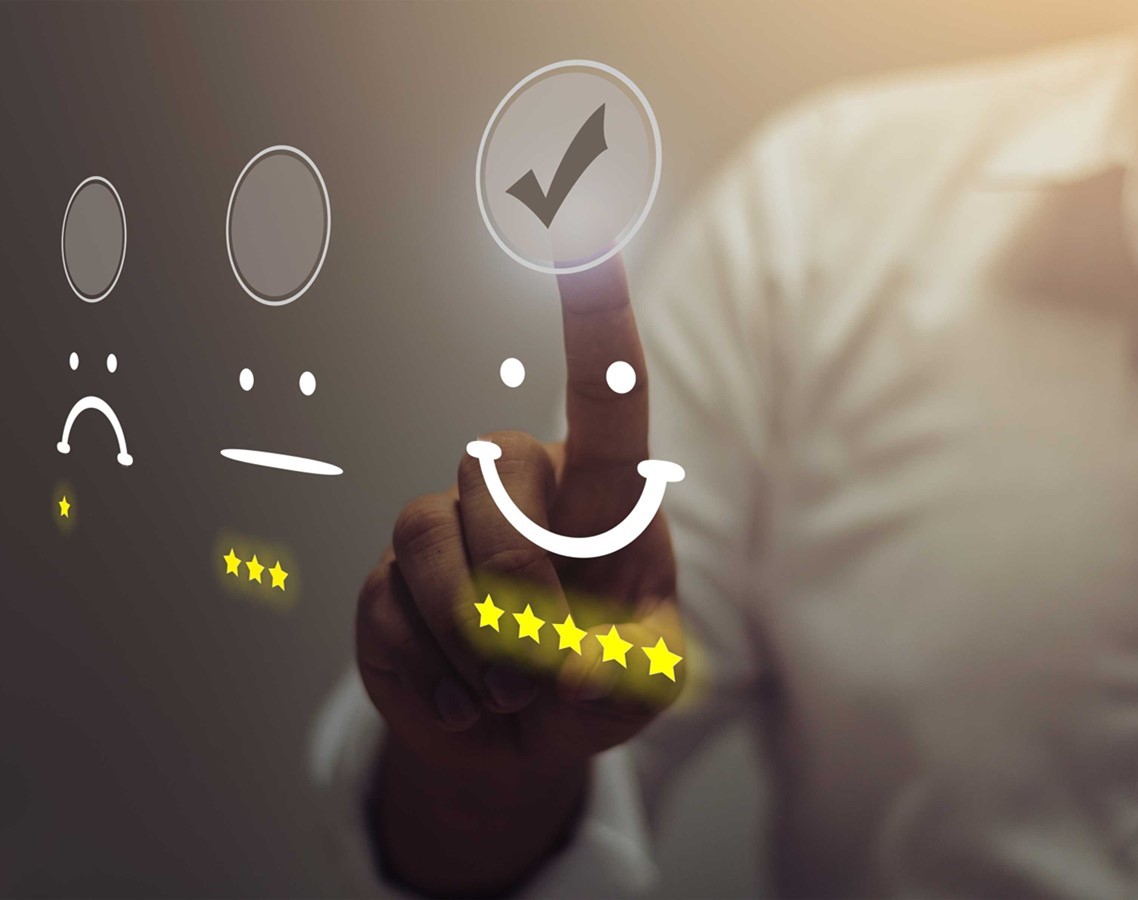 Αναβαθμισμένη Εμπειρία & Ενισχυμένη Επικοινωνία:
Απρόσκοπτη συνεργασία μεταξύ των εμπλεκομένων σε πραγματικό χρόνο με κοινή χρήση δεδομένων σε συνδυασμό με ρόλους και δικαιώματα
Ενιαίοι δίαυλοι επικοινωνίας με μείωση παρεξηγήσεων και καθυστερήσεων
Προσωποποιημένη συνεπής & επαγγελματική επικοινωνία, συμβατή με τον GDPR με διασφάλιση των δεδομένων και αύξηση αξιοπιστίας & ενίσχυση σχέσεων
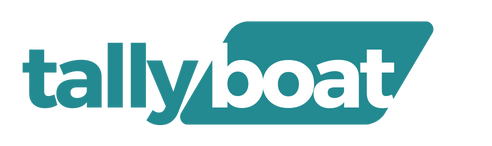 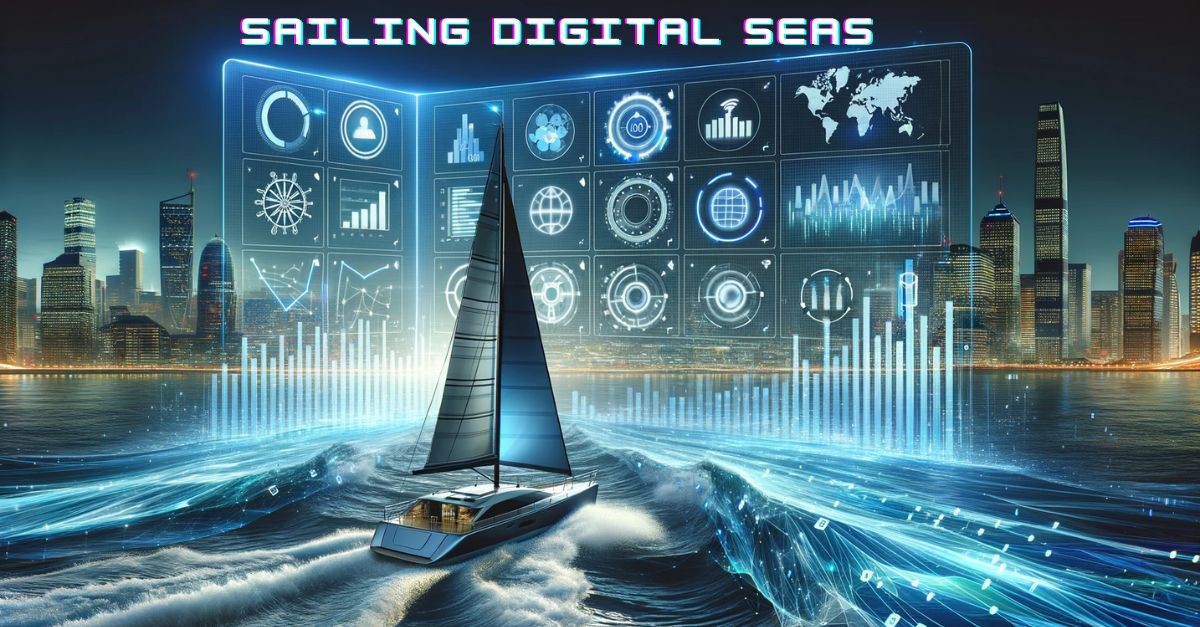 Sail to Digital Transportation
Αποχαιρετίστε τη συμβατική γραφειοκρατία και υιοθετήστε ένα πλήρως ψηφιακό περιβάλλον.
Αυξήστε την Αποτελεσματικότητά σας & Μεγιστοποιήστε τα Έσοδά σας.
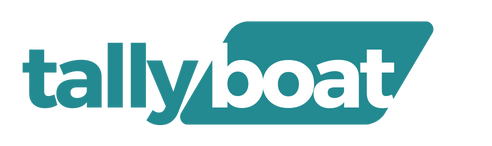 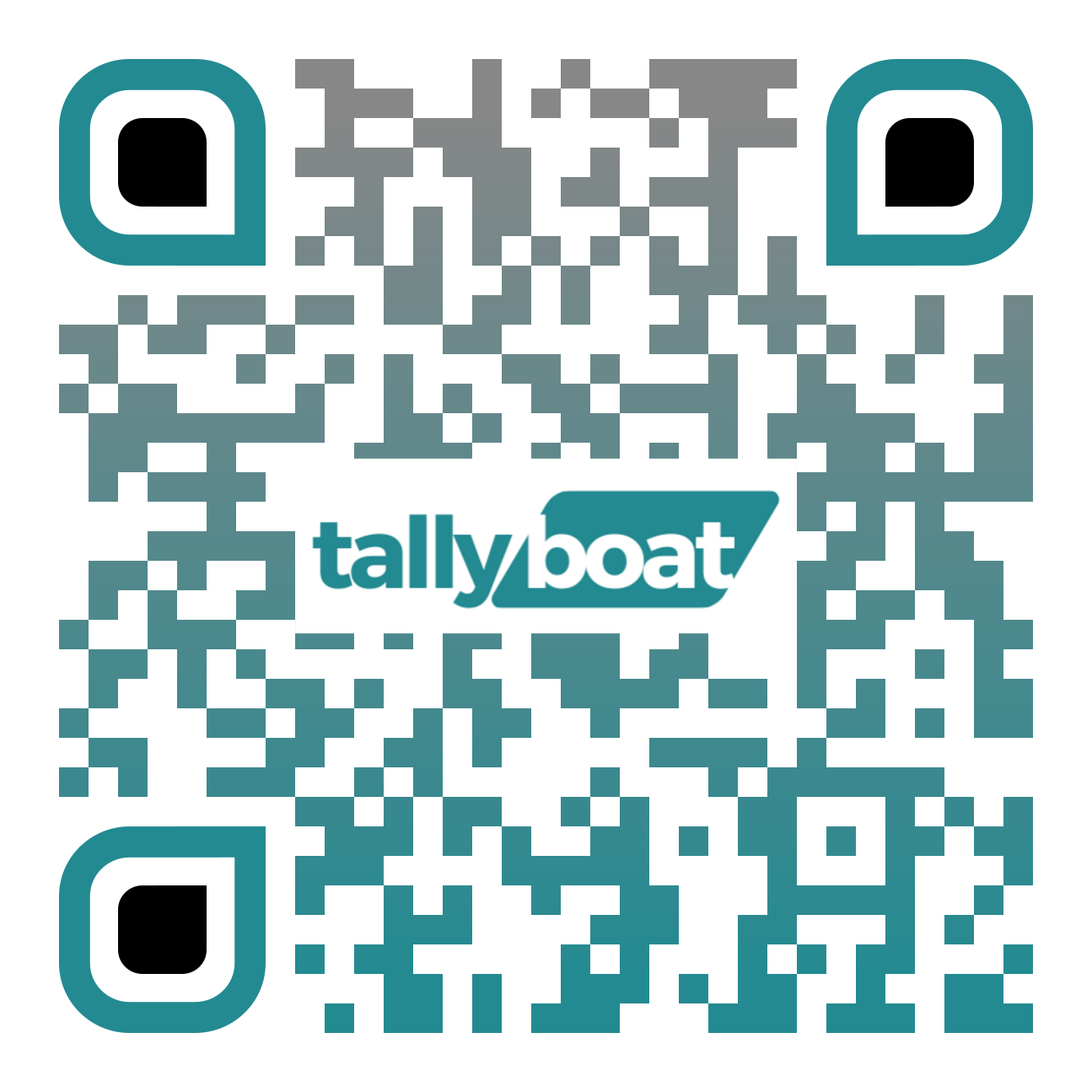 Thank You
For Listening to our Presentation
Telephone
Email
0030 6970 26 3737
0030 211 4444 211
sales@tallyboat.com
Website
Address
www.tallyboat.com
Leof. Mesogeion 15, Athens, 11526, Greece